Муниципальное образовательное учреждение дополнительного образования детей «Детская художественная школа местной администрации городского округа 
Прохладный Кабардино-Балкарской Республики»
Контроль знаний учащихся         (вопросы для повторения)
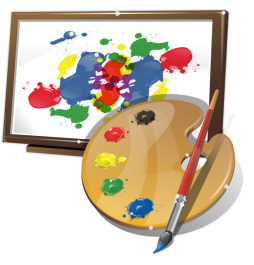 Составил:
 преподаватель истории искусства Тесля Галина Васильевна
К какому  направлению живописи относятся
представленные изображения?
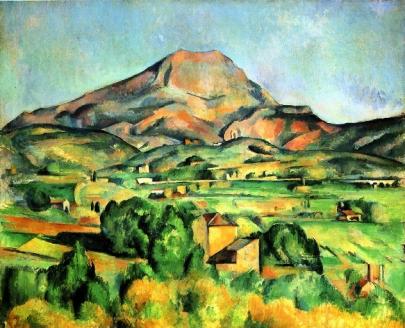 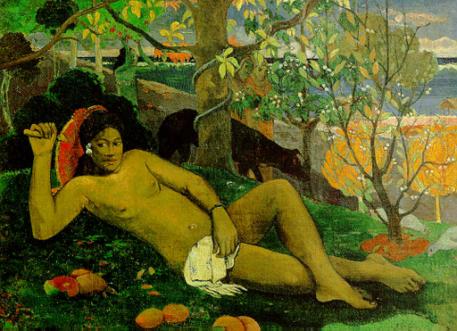 П.Сезанн Гора Сент-Виктуар 1885-1895
П.Гоген  Жена короля  1896
«Постимпрессионизм»
Художники этого направления не придерживались только зрительных впечатлений, а стремились свободно и обобщенно передавать материальность мира, прибегали к декоративной стилизации. 
Характерны разные творческие системы и техники.
К какому  стилю живописи относятся
представленные изображения?
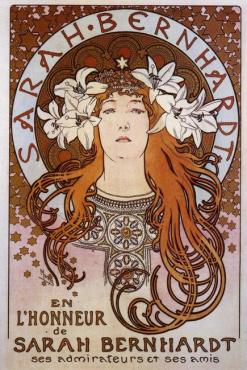 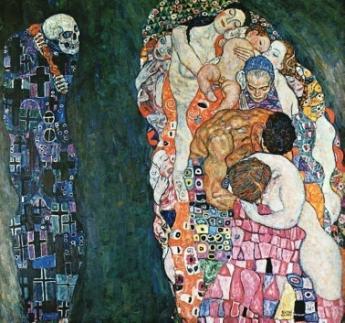 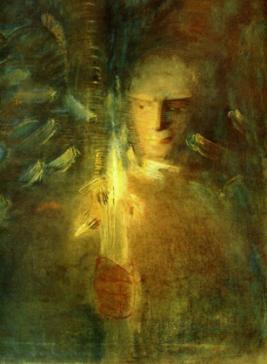 Г. Климт  Смерть и жизнь          
            1908-1916
А.Муха Сара Бернар 1896
М. Чюрлёнис  Истина 1905
«Символизм и модерн»
Характерны образы со сложным ритмом, линейной композицией в союзе с декоративным цветовым пятном. Признаками стиля модерн считаются особая плавность форм, вытянутые фигуры, подчёркнутые контуры, чёткие одноцветные поверхности.
В живописи модерна эффект глубины имел второстепенное значение, всё изображение выглядело плоским, а в иных случаях казалось украшенным аппликациями стенным ковром.
К какому  направлению живописи относятся
представленные изображения?
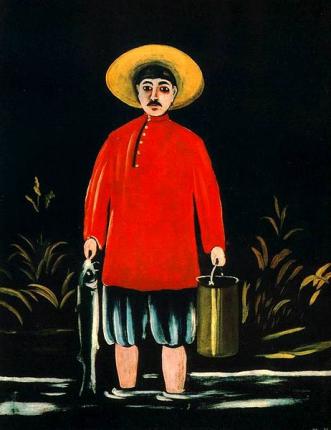 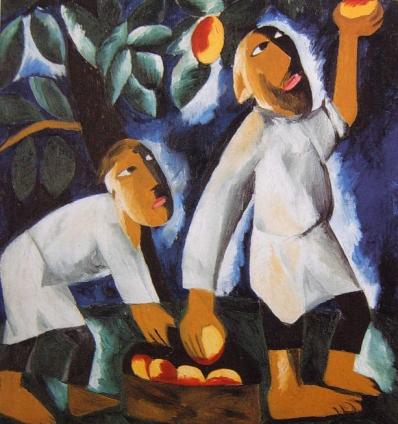 Н. Пиросмани  Рыбак 1906
Н.Гончарова Крестьяне, собирающие яблоки 1911
«Примитивизм»
Характерно сознательное упрощение художественных образов и выразительных средств. Источниками вдохновения для мастеров служили первобытное и народное творчество, а также искусство культурно отсталых народов.
К какому  стилю живописи относятся
представленные изображения?
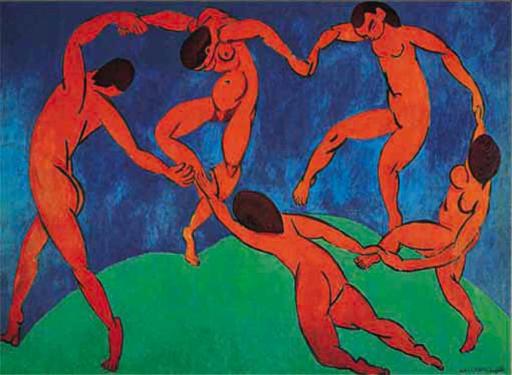 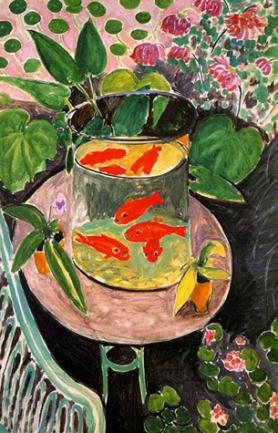 А. Матисс Танец  1910
«Фовизм»
А. Матисс Красные рыбки 1911
Характерно предельно интенсивное звучание открытых цветов, сопоставление контрастных окрашенных плоскостей, заключенных в обобщенный контур, сведение формы к простым очертаниям, отказ от светотеневой моделировки и линейной перспективы.
К какому  стилю живописи относятся
представленные изображения?
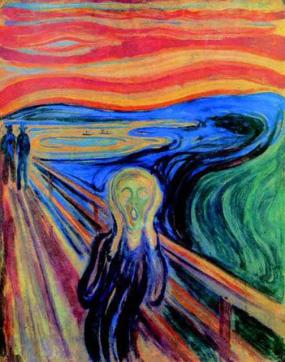 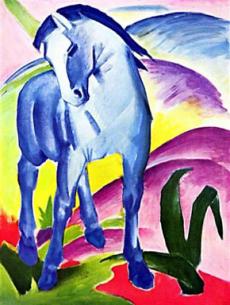 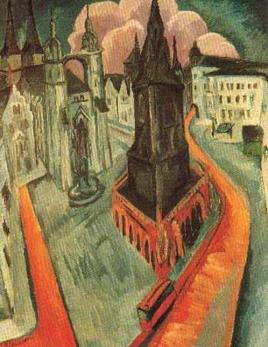 Ф. Марк Синяя лошадь 1911
Кирхнер  Красная башня в Халле  1915
Э.Мунк  Крик  1893
«Экспрессионизм»
Это попытка показать внутренний мир человека, его переживания в момент предельного духовного  напряжения. 
Грубая выразительность, искажение формы и цвета как проявление напряженного чувства – черты, характерные для экспрессионизма.